Co to je?

Co bylo předtím?

Co bylo potom?
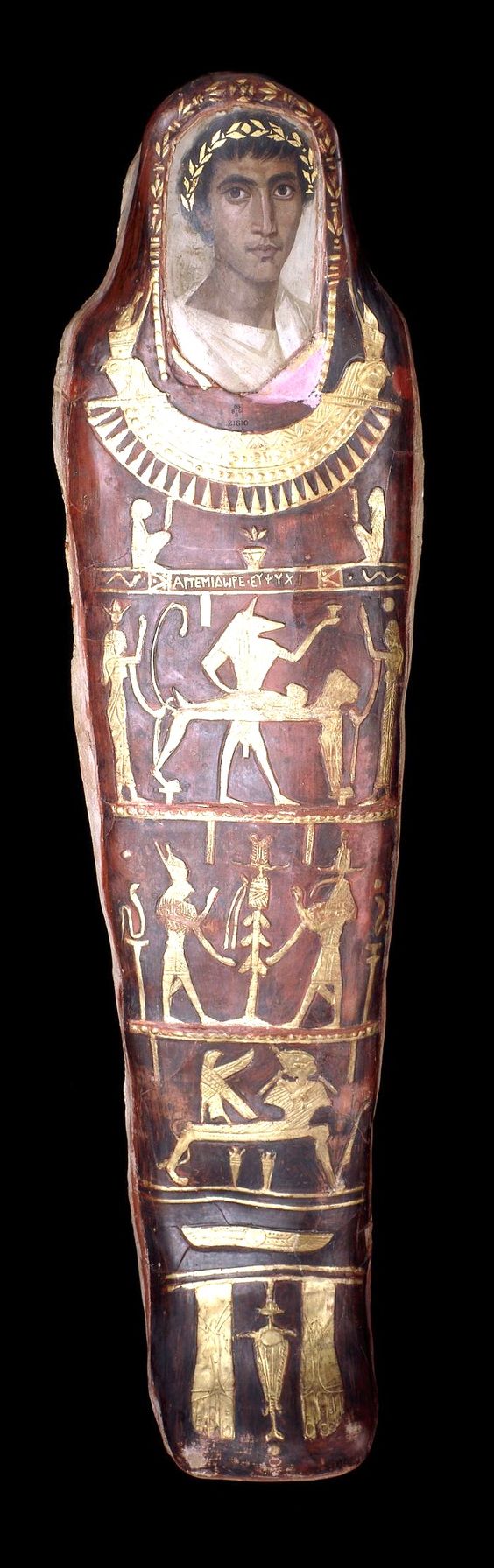 Fajjúmské mumiové portréty jsou moderní termín pro realistické portréty malované na dřevěné desky připojované k mumiím v období římské nadvlády v Egyptě.
Sarkofág , Egypt – Římské období, počátky 2. století našeho letopočtu.
Mladík jménem Artemidorus (věk 19 – 21 let)
The British Museum, Londýn
https://cz.pinterest.com/pin/272397477440193129/
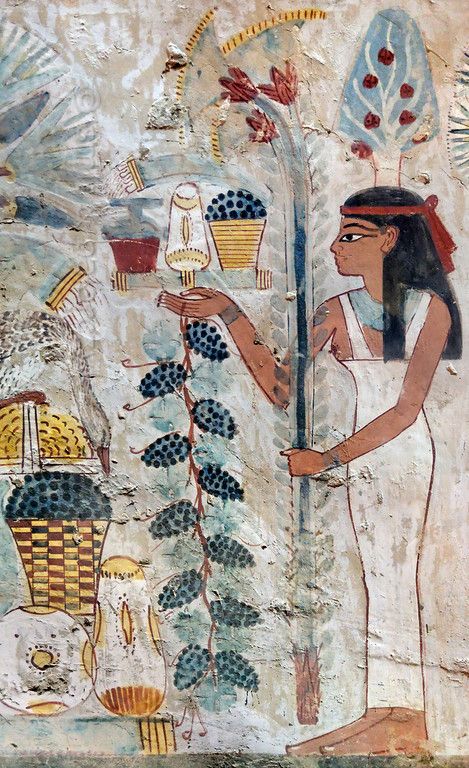 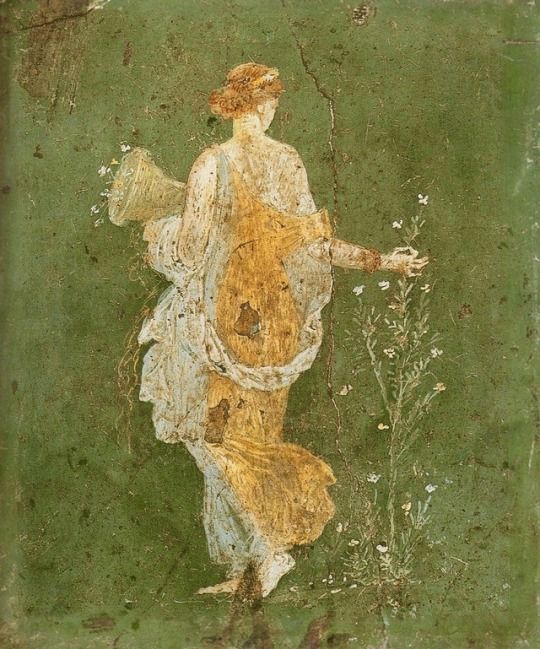 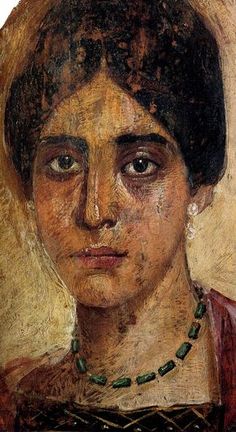 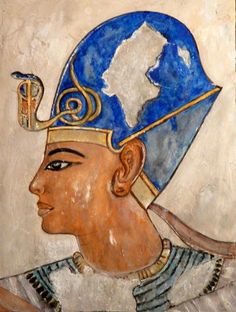 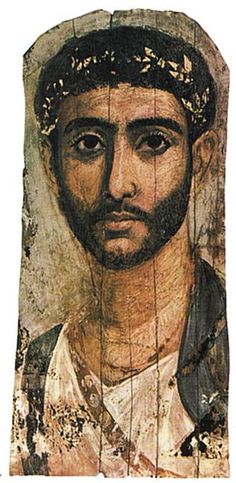 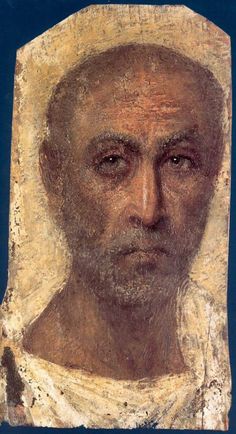 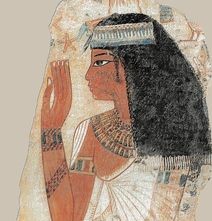 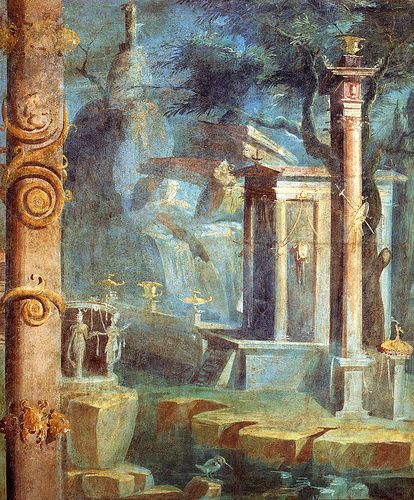 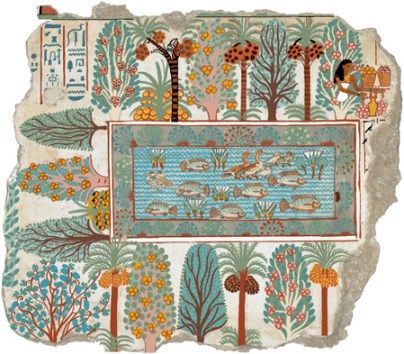 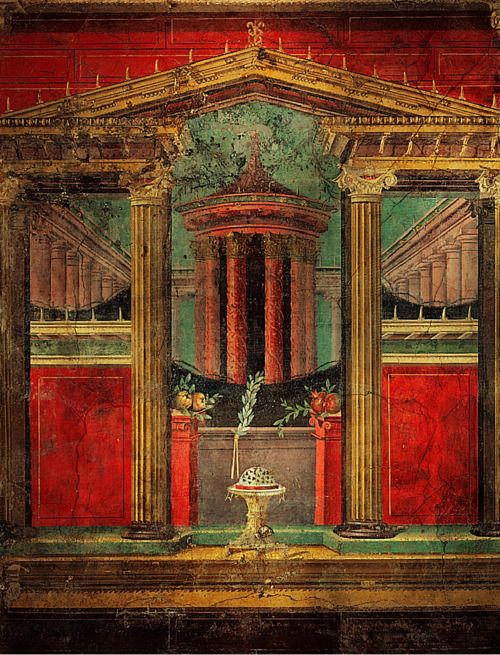 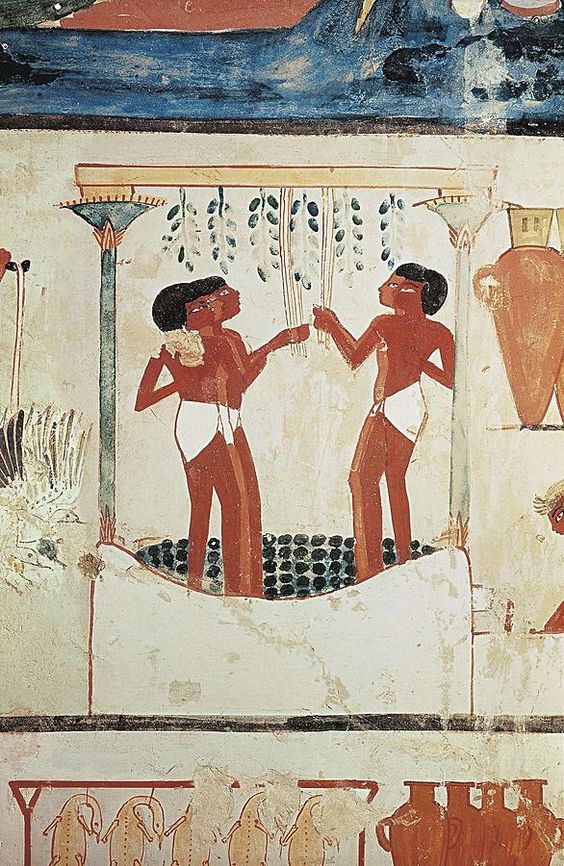 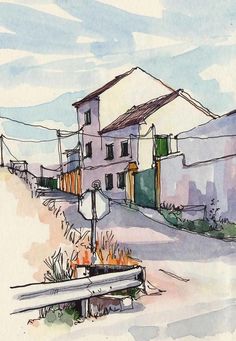 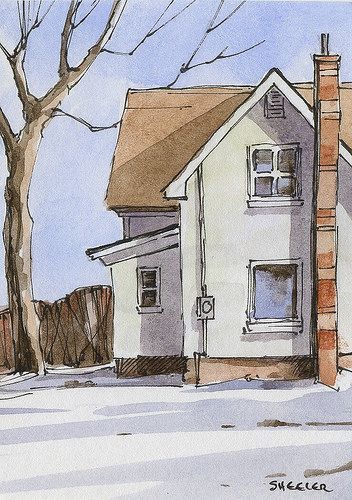 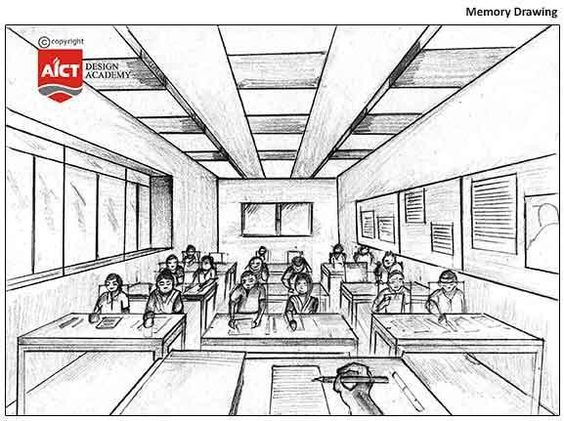 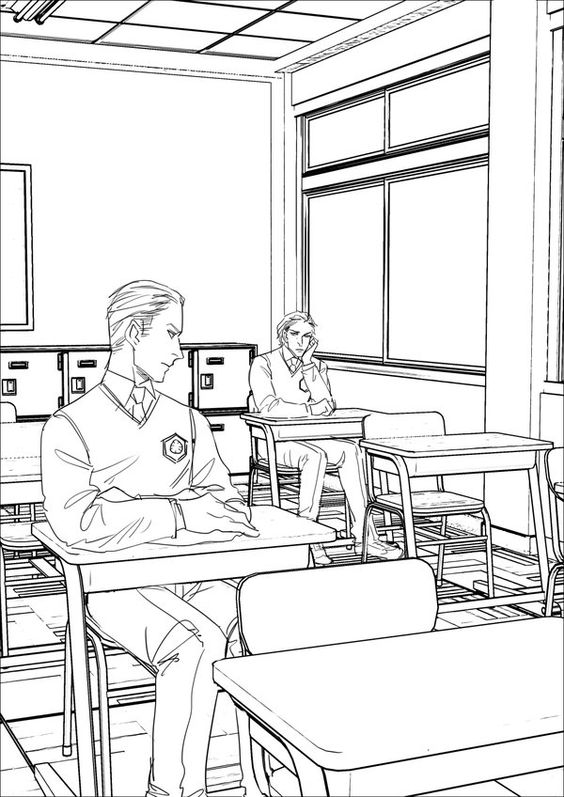 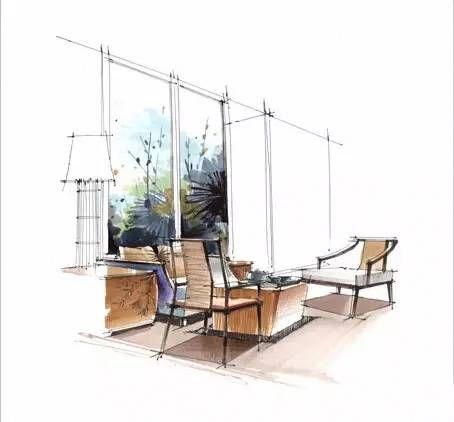 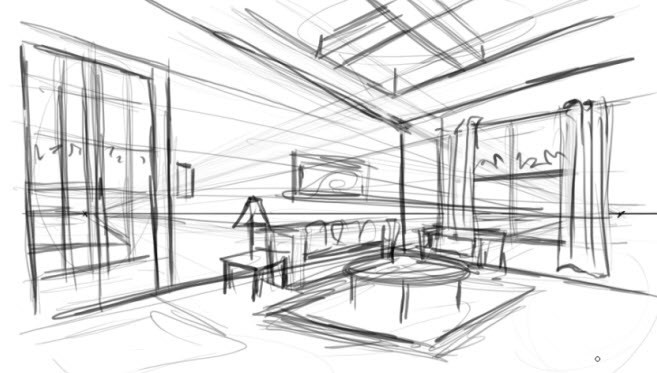 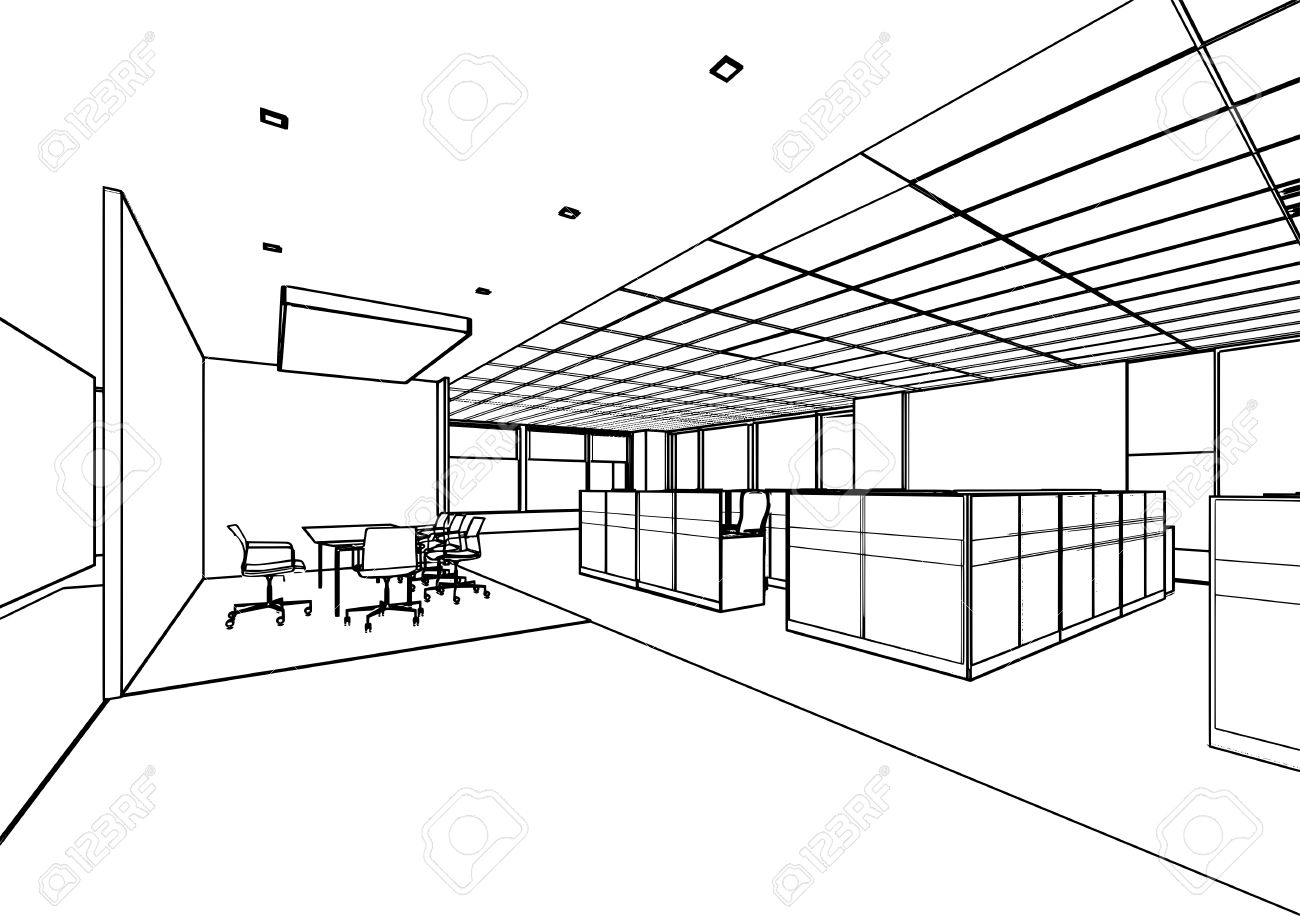 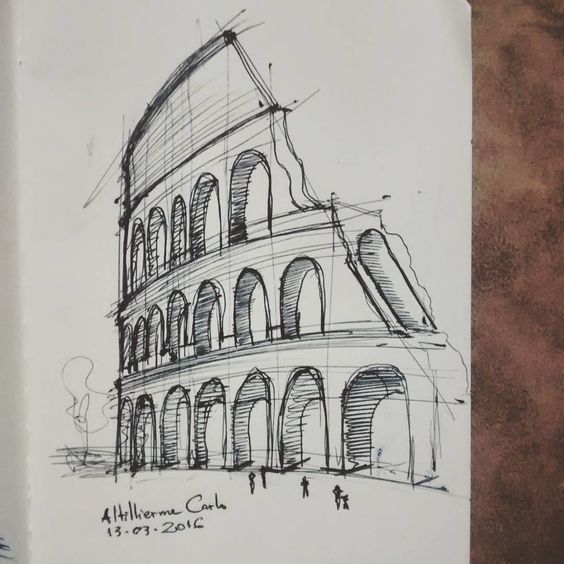 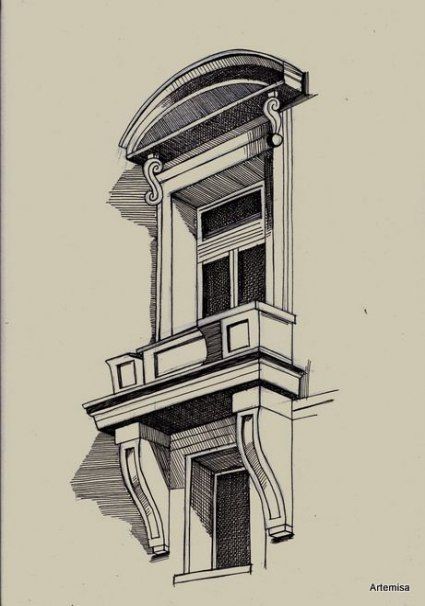